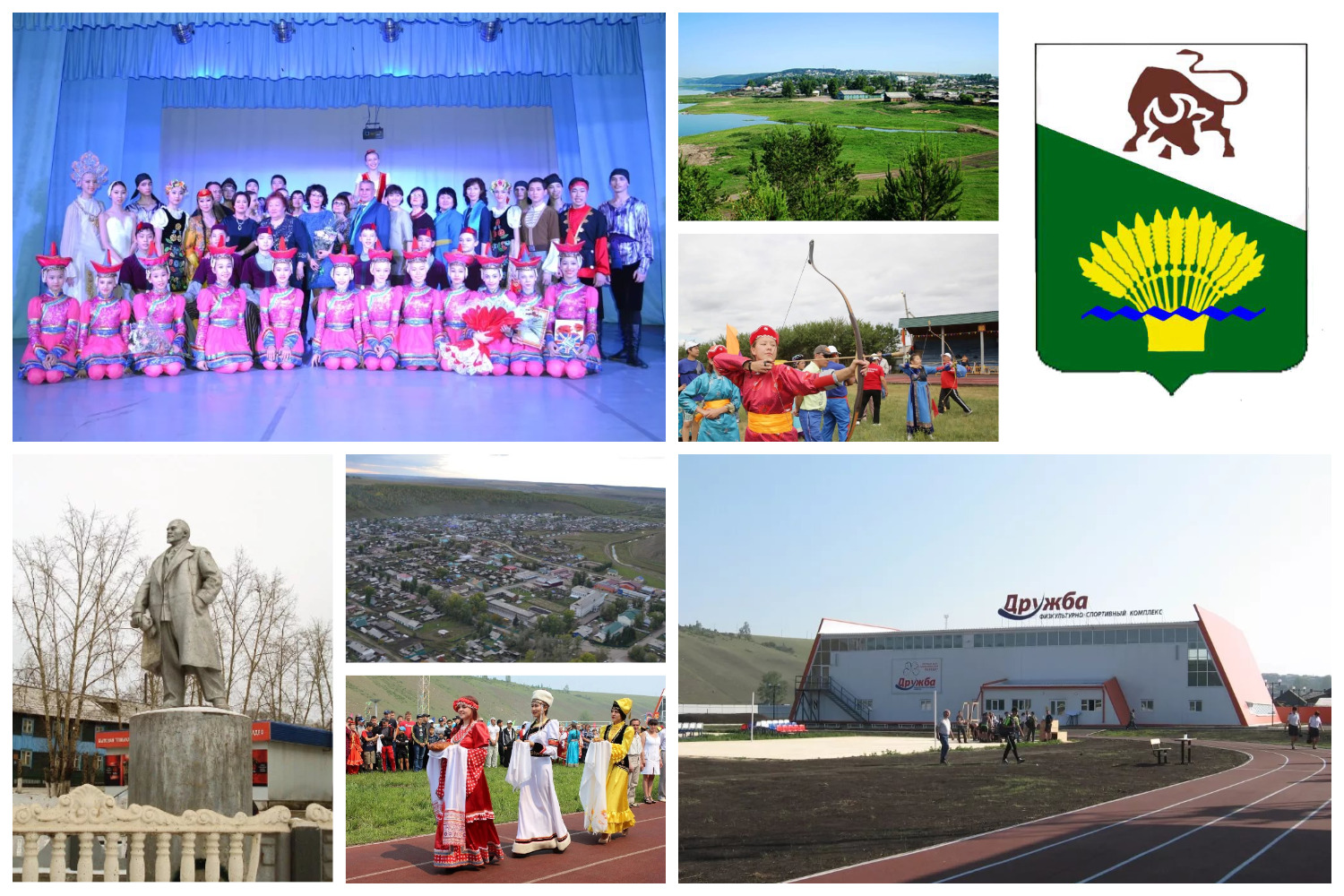 БЮДЖЕТ ДЛЯ ГРАЖДАН
Финансовое управление Администрации  МО «Боханский район» Иркутской области
Определение бюджета, виды бюджета
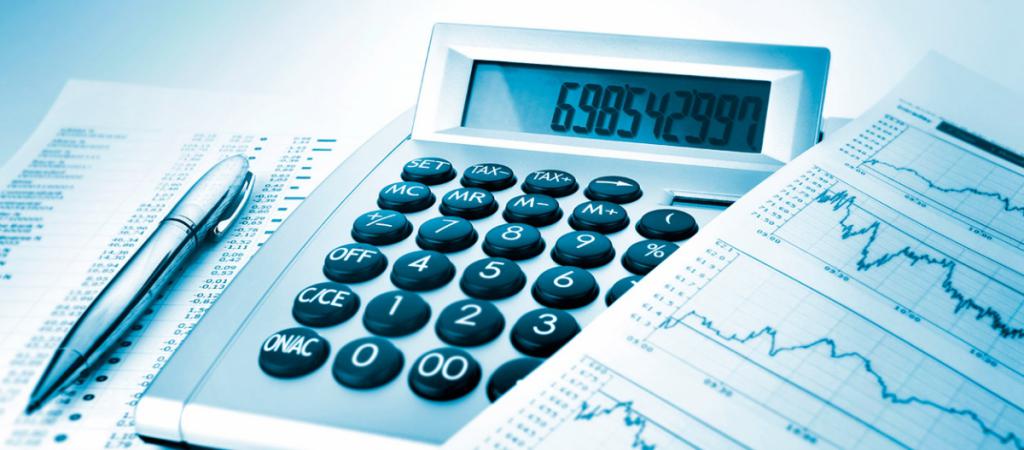 БЮДЖЕТ – форма образования и расходования денежных средств для решения задач и функций государства.
К бюджетам бюджетной системы РФ относятся:
Федеральный бюджет и бюджеты государственных внебюджетных фондов РФ;
Бюджеты субъектов РФ и бюджеты территориальных государственных внебюджетных фондов;
Бюджеты муниципальных районов, бюджеты городских округов и бюджеты городов федерального значения Москвы и Санкт-Петербурга, бюджеты городских и сельских поселений.
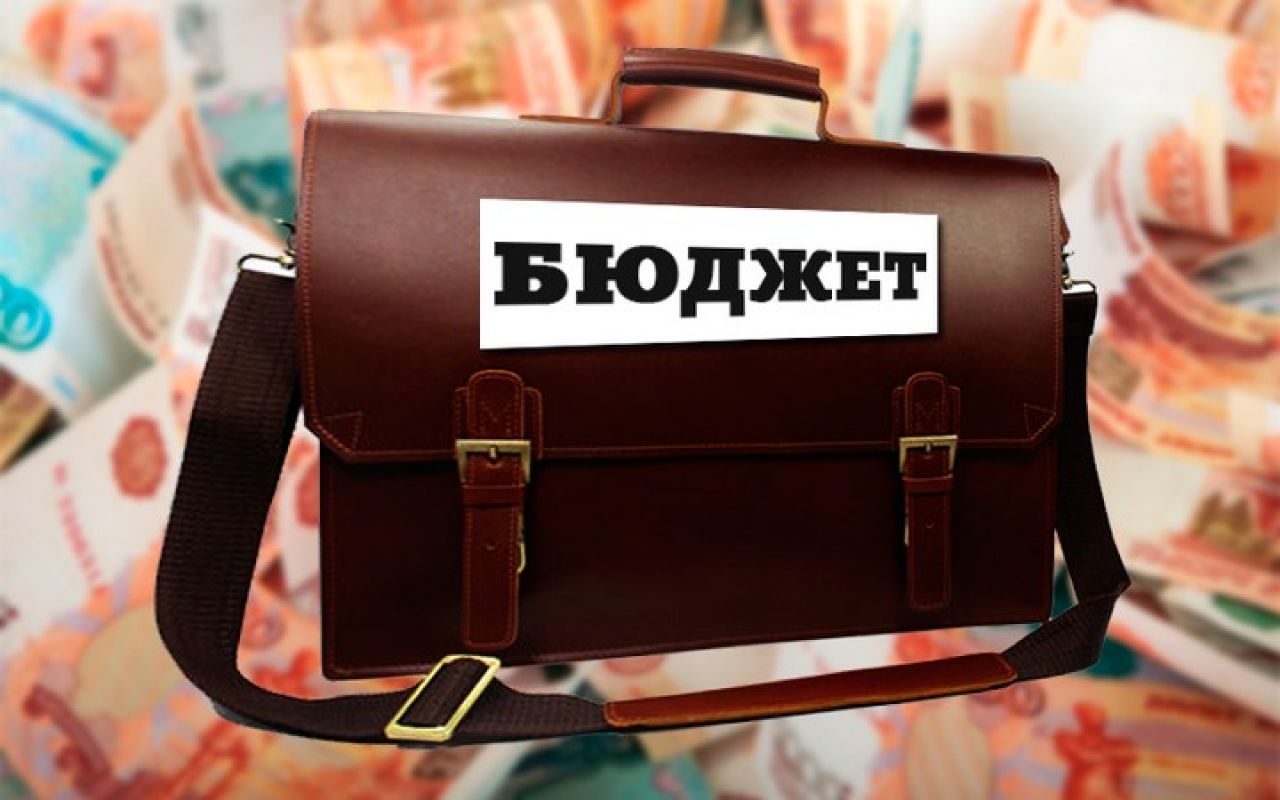 Бюджеты публично-правовых образований Боханского района
28 декабря 2017 года решением  Думы №167 муниципального образования «Боханский район» Иркутской области сформирован бюджет муниципального  образования «Боханский район» Иркутской области на 2018 год и плановый период 2019-2020 года.
Основные параметры бюджета
В составе района 13 муниципальных образований: МО "Александровское", МО "Олонки", МО "Буреть", МО "Тараса", МО "Хохорск", МО "Укыр", МО "Тихоновка", МО "Шаралдай", МО "Новая-Ида", МО "Каменка", МО "Казачье", МО "Середкино", МО "Бохан".
Основные параметры бюджета
Доходы и расходы бюджета
Разграничение ДОХОДОВ бюджетов установлено:
Налоговым кодексом РФ;
Бюджетным кодексом РФ;
Региональным законодательством.
Разграничение РАСХОДОВ бюджетов установлено:
1.  ФЗ от
06.10.2003г. № 131-ФЗ «Об общих принципах местного самоуправления в Российской
Федерации»;
2.  Региональным законодательством.
Основные параметры бюджета
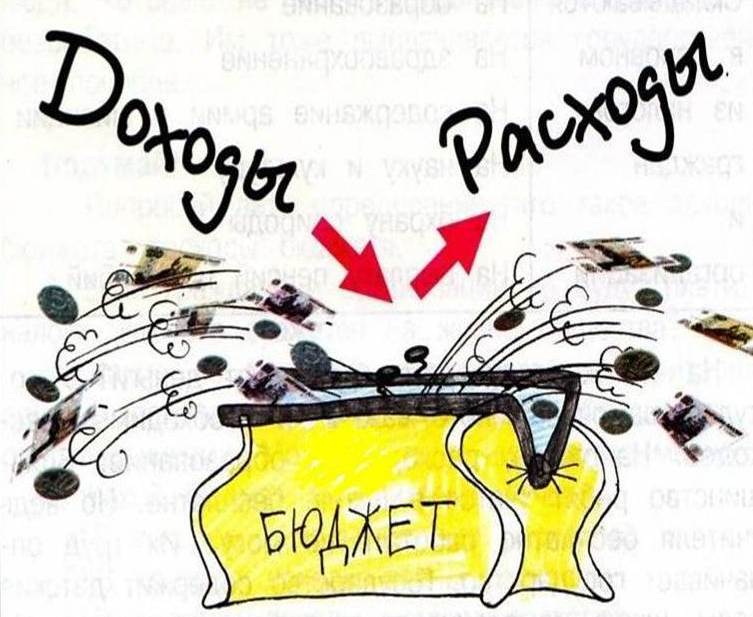 К ДОХОДАМ бюджета относятся:
Налоговые и Неналоговые доходы и Безвозмездные поступления (Субсидии, Дотации, Субвенции и иные межбюджетные поступления).
РАСХОДЫ бюджета включают расходы на оказание муниципальных услуг, социальное обеспечение населения, бюджетные инвестиции, предоставление межбюджетных трансфертов, обслуживание муниципального долга.
Основные параметры бюджета МО «Боханский район»
Решением Думы МО «Боханский район» от 28.12.2016 г. №167 «О бюджете МО «Боханский район» на 2018 год и плановый период 2019-2020 года утверждено (ред. от 20.12.2018г.):
2018 год:
-доходы в сумме 1003124,9 тыс.руб;
-расходы в сумме 1003124,9 тыс. руб;
-размер дефицита в сумме 0 тыс.руб.
Районный бюджет  на 2018 год
Расходные полномочия бюджетов разных уровней
К расходным полномочиям местных БЮДЖЕТОВ относятся:
Дошкольное образование;
Создание условий для обеспечения жителей услугами организации культуры;
Содержание автомобильных дорог местного значения.
К расходным полномочиям БЮДЖЕТОВ сельских поселений относятся:
Условия для обеспечения жителей услугами благоустройства территории поселений;
Содержание автомобильных дорог местного значения в пределах границ сельских поселений;
Содержание мест захоронения;
Организация в границах поселений водоснабжения населения.
Доходы бюджета МО «Боханский район»
Налоговые и неналоговые доходы
Наибольший удельный вес в структуре налоговых доходов в 2018 году составил: налог на доходы физических лиц; 
налог на имущество;
налог на совокупный доход ;
штрафы санкции, возмещение ущерба ;
Безвозмездные поступления
В 2018 году из бюджета Иркутской области в бюджет муниципального образования «Боханский район» для осуществления полномочий по вопросам
местного значения и осуществления государственных полномочий
перечислены: дотации, субвенции, субсидии и иные
межбюджетные трансферты.
Расходы бюджета МО «Боханский район»
Объем РАСХОДОВ на 2018 году составил 1003124,9 тыс. руб.
Приоритетные направления расходов бюджета МО «Боханский район» - образование, культура, социальная
политика, физическая культура и спорт, жилищно-коммунальное хозяйство
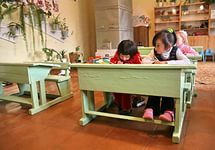 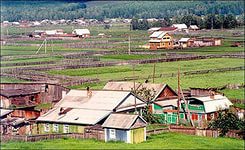 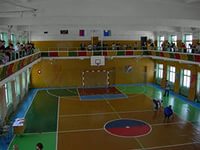 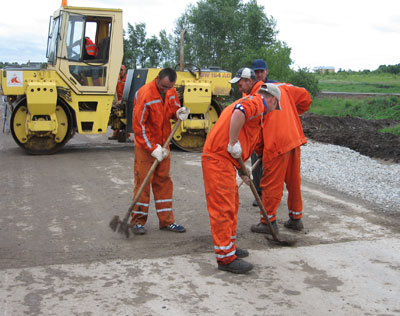 Расходы бюджета МО «Боханский район»
Общегосударственные вопросы – 54,3 млн.руб;
Национальная экономика – 0,5 млн.руб;
ЖКХ – 50,1 млн. руб.;
Охрана окружающей среды – 26,2 млн. руб.;
Образование – 667,4 млн.руб.;
Культура и кинематография – 42,8 млн. руб.;
Социальная политика – 41,0 млн. руб.;
Физическая культура и спорт – 1,8 млн. руб.;
Средства массовой информации – 3,4 млн.руб;
Обслуживание муниципального долга – 3,3 млн.руб;
Межбюджетные трансферты муниципальным образованиям – 112,2 млн.руб.
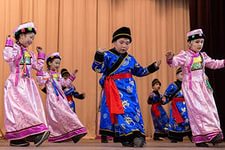 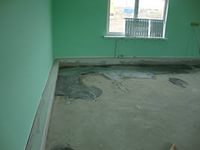 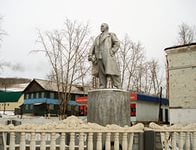 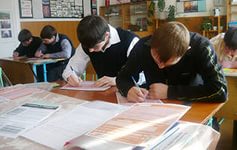 Заключение
Брошюра подготовлена: Финансовым управлением администрации муниципального образования «Боханский район», расположенного по адресу: Иркутская область, Боханский район, п. Бохан, улица Ленина 83, тел. 8(39538)25157, эл. Адрес  fin43@gfu.ru